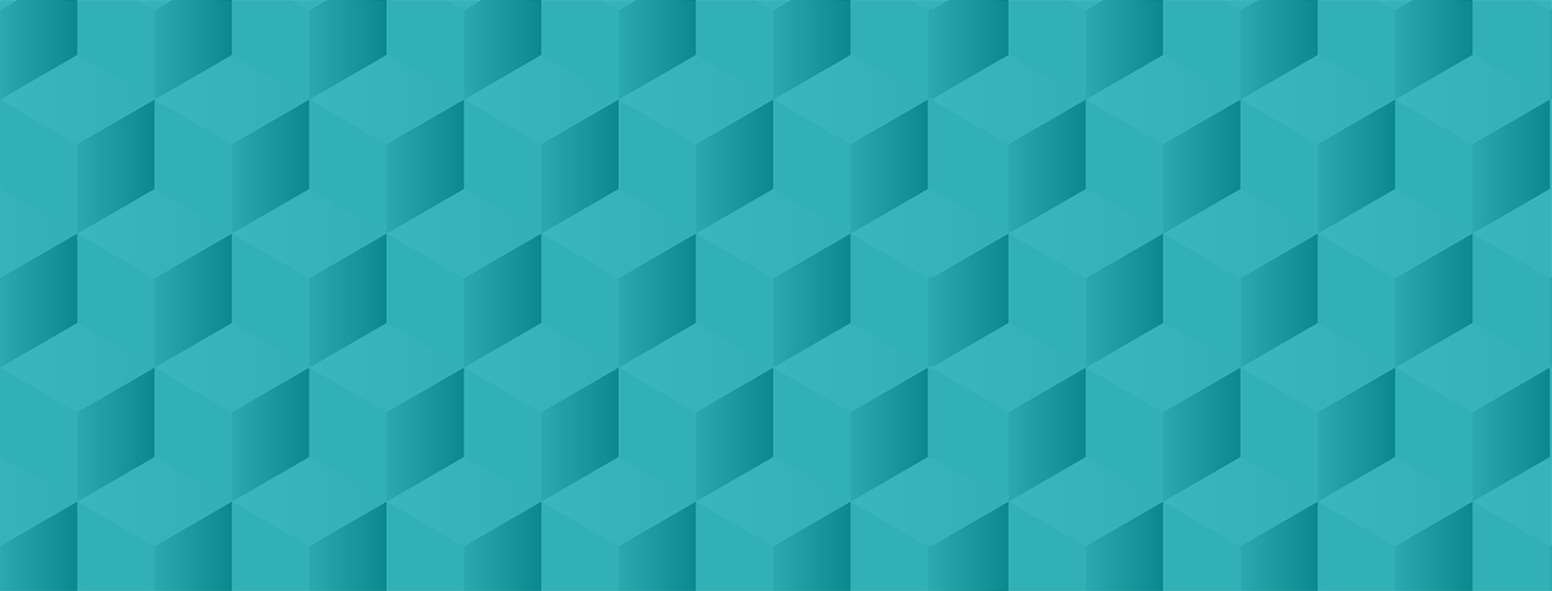 Emotional Intelligence
Self-Assessment
Copyright Teleos Leadership Institute 2020
EI Competencies
Adaptability:
Adapts by smoothly juggling multiple demands
Adapts by applying standard procedures flexibility
Adapts overall strategy, goals, or projects to fit the situation
Adapts to shifting priorities and rapid change
Adapts overall strategy, goals, or projects to cope unexpected events
Multi-disciplinary collaboration & strong support functions
Pro-activity

Emotional Self-Control:

Acts appropriately even in emotionally charged situations
Remains calm in stressful situations
Remains composed and positive, even in trying moments
Controls impulses when under stress
Work hard but work smart
Positive Outlook:
Sees the positive in people, situations, and events more often than the negative
Believes the future will be better than the past
Views the future with hope
Sees possibilities more than problems
Sees opportunities more than threats
Sees the positive side of a difficult situation
Has fun
Thinks about the future
Self-AwarenessEmotional Self Awareness:
Able to describe how own feelings affect own actions
Describes underlying reasons for own feelings
Aware of the connection between what is happening and own feelings
Shows awareness of own feelings
Acknowledges own strengths and weaknesses
Speaks up & Accepts failure
Works hard but work smart
Walks the talk
Self-Management

Achievement Orientation:

Initiates actions to improve own performance
Seeks to improve own self by setting measurable and challenging goals
Strives to improve own performance
Seeks ways to do things better
Influential leadership
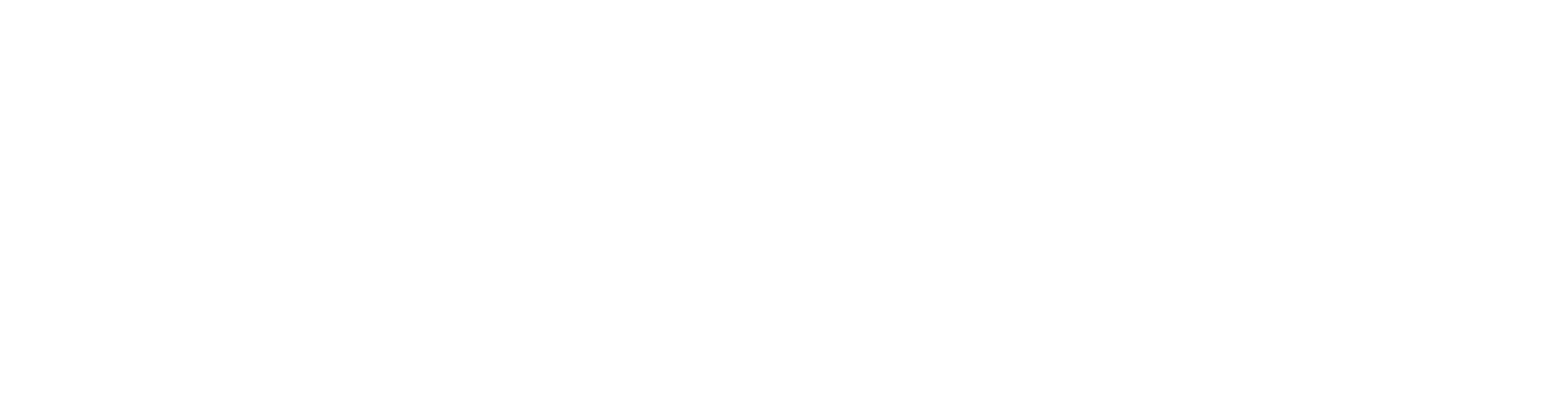 Copyright Teleos Leadership Institute 2020
EI Competencies
Coach and Mentor
Provides ongoing mentoring or coaching
Provides feedback others find helpful for their development
Personally invests time and effort in developing others
Cares about others
Influence:
Convinces others by using multiple approaches 
Convinces others by appealing to their self-interest
Anticipates how others will respond when trying to convince them
Convinces others by developing behind-the-scenes support
Convinces others through discussion
Inspirational Leadership:
Leads by building pride in the group
Leads by inspiring people
Leads by bringing out the best in people
Leads by articulating a compelling vision
Empowering leadership
Think strategically and out of the box

Teamwork:
Works well in teams by being supportive/ cooperative
Works well in teams by soliciting others input
Works well in teams by being respectful of others 
Works well in teams by encouraging participation of everyone present
Joint accountability & delegation
Social Awareness
Empathy:
Understands another person’s motivation
Understands others by listening attentively
Understands others by putting self into other’s shoes
Understands others perspectives when they are different from own prospective
Organizational Awareness:
Understands social networks  team experts and norms
Understands the informal structure in the team or organization
Understands the informal processes by which work gets done in the team or organization
Trusting teamwork and fluid, open communication, ability to raise flags
Diversity.. to drive innovation
 
Relationship Management
Conflict Management:
Tries to resolve conflict instead of allowing it to fester
Resolves conflict by de-escalating the emotions in a situation
Tries to resolve conflict by openly talking about disagreements with those involved
Resolves conflict by bringing it into the open
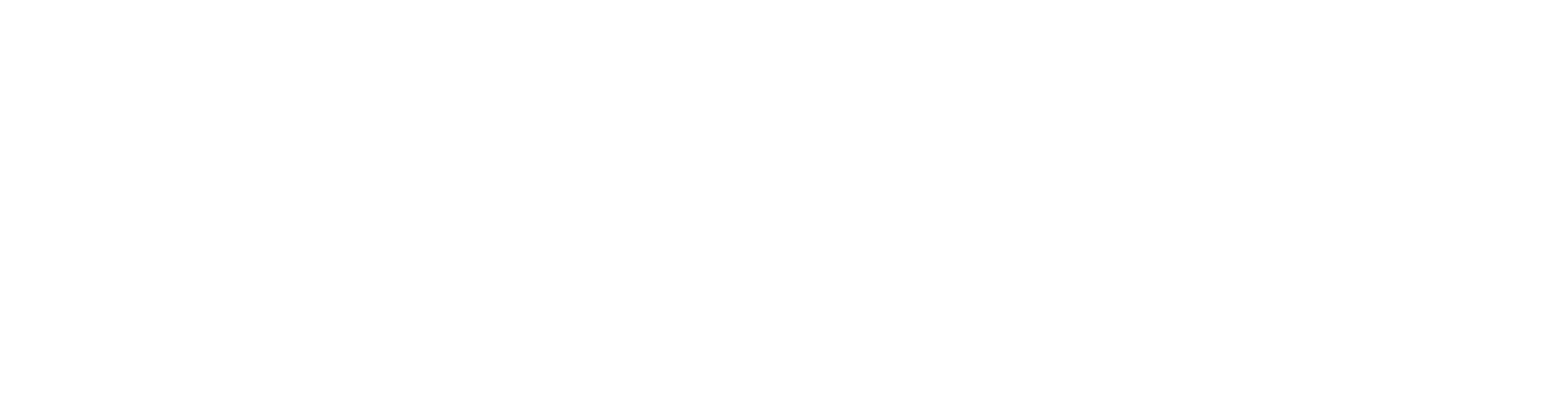 Copyright Teleos Leadership Institute 2020
EI Checklist
Personal EI Checklist 
For each statement, think of what you actually can do right now and place a check mark or “x” in the appropriate box: “Need to work on”, “Actively Learning”, or “Can do well.”
Self - Awareness
Emotional Self-Awareness
1.     I recognize my mood or feeling when it is pleasurable.
  Need to work on  _____	Actively Learning _____	Can do Well _____
 2.     I recognize my mood or feeling when it is distressing.
 Need to work on  _____	Actively Learning _____	Can do Well _____
 
Accurate Self-Assessment
I know my personal strengths.
Need to work on  _____	Actively Learning _____	Can do Well _____
I know my limitations.
Need to work on  _____	Actively Learning _____	Can do Well _____
5.       I recognize when I make a mistake.
 Need to work on  _____	Actively Learning _____	Can do Well _____
 
Self-Confidence
I am confident in my ability to accomplish tasks at work.
Need to work on  _____	Actively Learning _____	Can do Well _____
7.      I am confident in my ability to accomplish tasks at home.
Need to work on  _____	Actively Learning _____	Can do Well _____
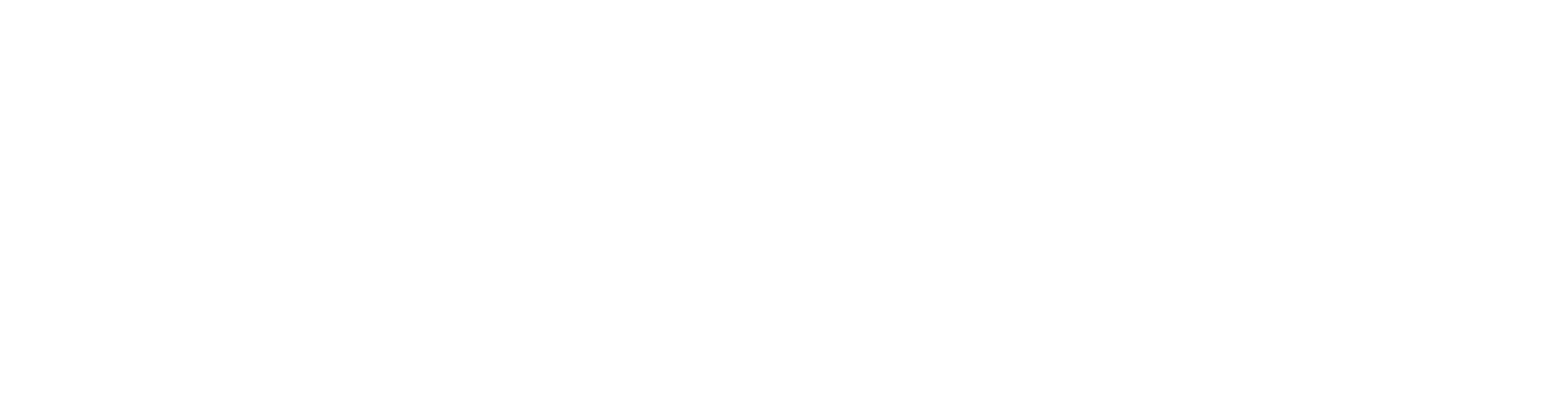 Copyright Teleos Leadership Institute 2020
EI Checklist
Self – Management 
Self-control
I control my behavior when I am happy.
Need to work on  _____	Actively Learning _____	Can do Well _____
I control my behavior when I am sad.
Need to work on  _____	Actively Learning _____	Can do Well _____
10.     I control my behavior when I am angry.
Need to work on  _____	Actively Learning _____	Can do Well _____
11.      I control my behavior when I am tired.
Need to work on  _____	Actively Learning _____	Can do Well _____
12.      When I am feeling a lot of stress, I know how to help myself relax.
 Need to work on  _____	Actively Learning _____	Can do Well _____
 
Transparency
I am open and honest in my communication with others.
Need to work on  _____	Actively Learning _____	Can do Well ____
14.     When I make a mistake I can admit it to others.
Need to work on  _____	Actively Learning _____	Can do Well _____
 
Adaptability
15.     When plans suddenly change, I adapt quickly to the new situation.
 Need to work on  _____	Actively Learning _____	Can do Well _____
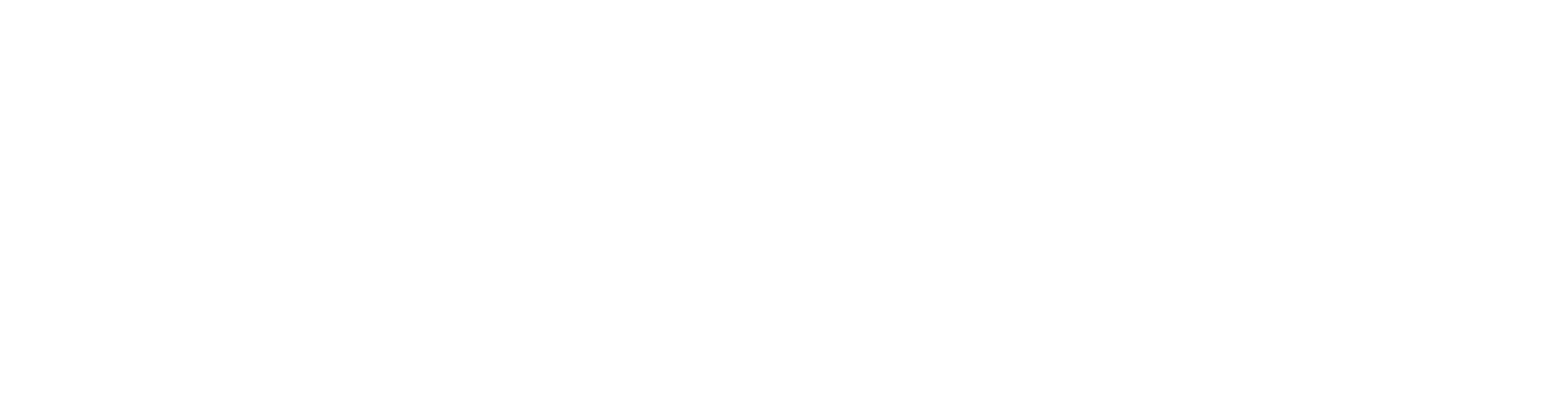 Copyright Teleos Leadership Institute 2020
EI Checklist
Achievement
16.  I set goals for myself that motivate me to do my best work.
Need to work on  _____	Actively Learning _____	Can do Well _____
 
Initiative
 17.  I seek out opportunities to learn and improve.
 Need to work on  _____	Actively Learning _____	Can do Well _____
 
Optimism
 18. Even when something is difficult, I find something positive to focus on.
Need to work on  _____	Actively Learning _____	Can do Well _____
 
Social – Awareness
Empathy
19. I am curious about the feelings of others.
Need to work on  _____	Actively Learning _____	Can do Well _____
 20. I recognize how someone else is feeling, even if that person does not tell me in words.
 Need to work on  _____	Actively Learning _____	Can do Well _____
 21. I recognize others’ feelings, even when they are different from my own.
Need to work on  _____	Actively Learning _____	Can do Well _____
 22. I can express my understanding of other people’s feelings.
 Need to work on  _____	Actively Learning _____	Can do Well _____
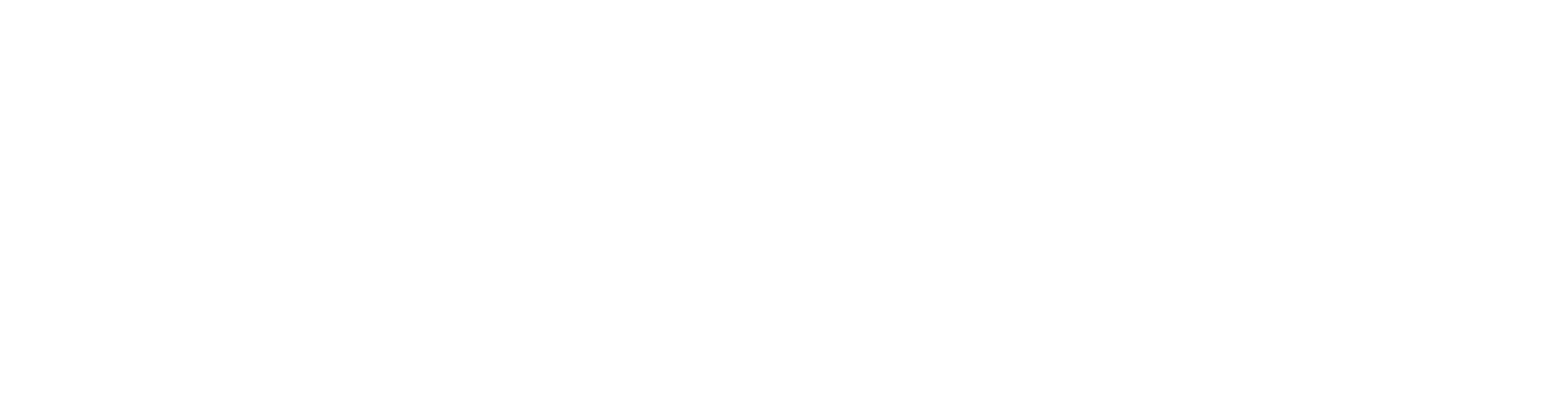 Copyright Teleos Leadership Institute 2020
The Link Between EI, Climate and Performance
Organizational Awareness
I recognize the formal and informal networks in my organization.
Need to work on  _____	Actively Learning _____	Can do Well _____
 I am aware of the amount of influence different people have in the organization.
 Need to work on  _____	Actively Learning _____	Can do Well _____
 
Service
 25. I foster an emotionally positive work environment.
Need to work on  _____	Actively Learning _____	Can do Well _____
 26. I consistently monitor customer service to insure that customers and clients get what they need.
Need to work on  _____	Actively Learning _____	Can do Well _____
Relationship - Management
Inspiration
27. I communicate clearly and directly with others.
Need to work on  _____	Actively Learning _____	Can do Well _____
28. I can motivate others toward a common vision.
 Need to work on  _____	Actively Learning _____	Can do Well _____
Developing Others
29. I give difficult feedback to others in a direct and thoughtful manner.
Need to work on  _____	Actively Learning _____	Can do Well _____
30. I encourage the personal and professional growth of my co-workers and subordinates.
 Need to work on  _____	Actively Learning _____	Can do Well _____
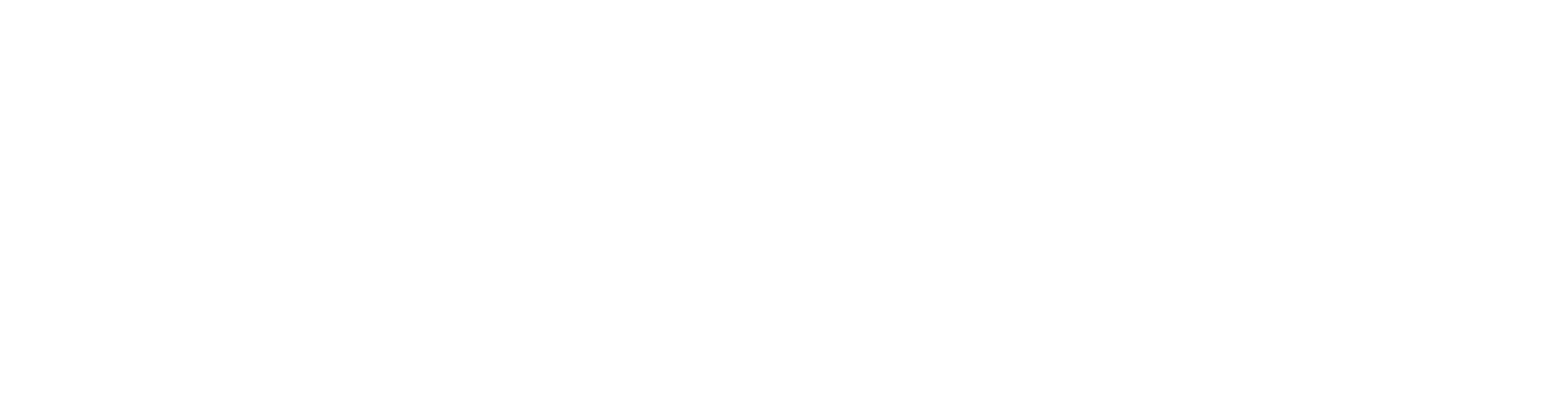 Copyright Teleos Leadership Institute 2020
The Link Between EI, Climate and Performance
Influence
31. I am able to persuade others and gain their buy-in.
Need to work on  _____	Actively Learning _____	Can do Well _____
32. I can use multiple approaches to persuade others and gain their buy-in.
Need to work on  _____	Actively Learning _____	Can do Well _____

Conflict Management

33. I can tolerate conflict within my group or my team.

Need to work on  _____	Actively Learning _____	Can do Well _____
34. I help my group or team resolve their conflict.
Need to work on  _____	Actively Learning _____	Can do Well _____
35. I weigh multiple points of view and help the group or team find common ground.
 Need to work on  _____	Actively Learning _____	Can do Well _____
 
Change Catalyst
36. I recognize the need for change necessary to accomplish our strategic objectives.
Need to work on  _____	Actively Learning _____	Can do Well _____
37. I can be an advocate for change even in the face of opposition.
Need to work on  _____	Actively Learning _____	Can do Well _____

Teamwork and Collaboration
38. I actively work on strengthening my group or team, paying particular attention to their needs and the needs of the organization.
Need to work on  _____	Actively Learning _____	Can do Well _____
39. I encourage enthusiastic commitment to team objectives.
Need to work on  _____	Actively Learning _____	Can do Well _____
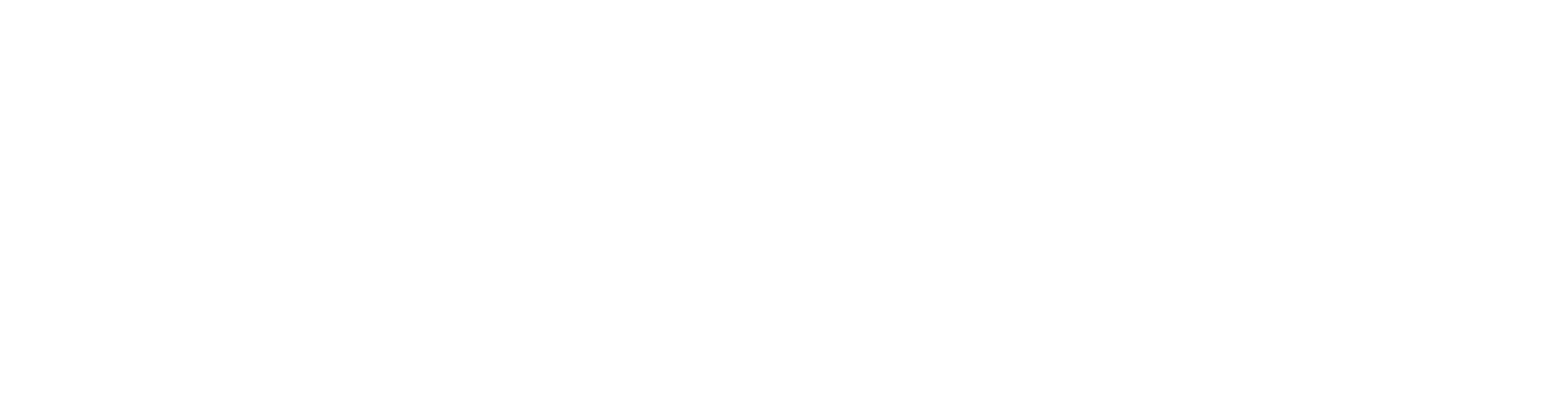 Copyright Teleos Leadership Institute 2020